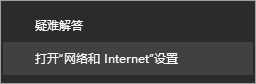 如何配置win10电脑网络
网络基础知识
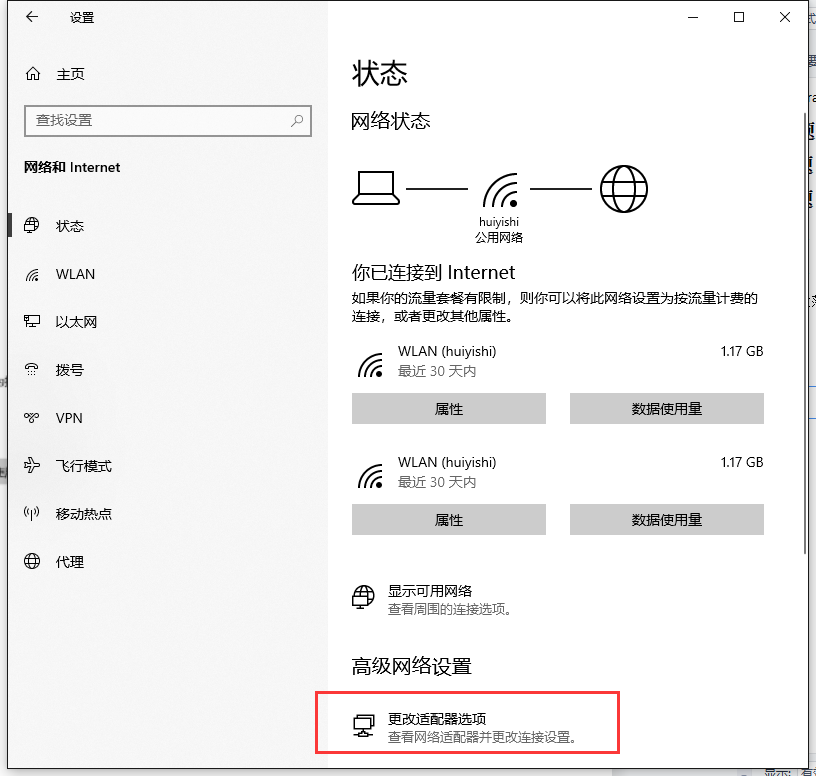 PART ONE
手动填写和自动获取

在任务栏网络图标右键，单击打开“网络和Internet设置”
如何配置电脑网络
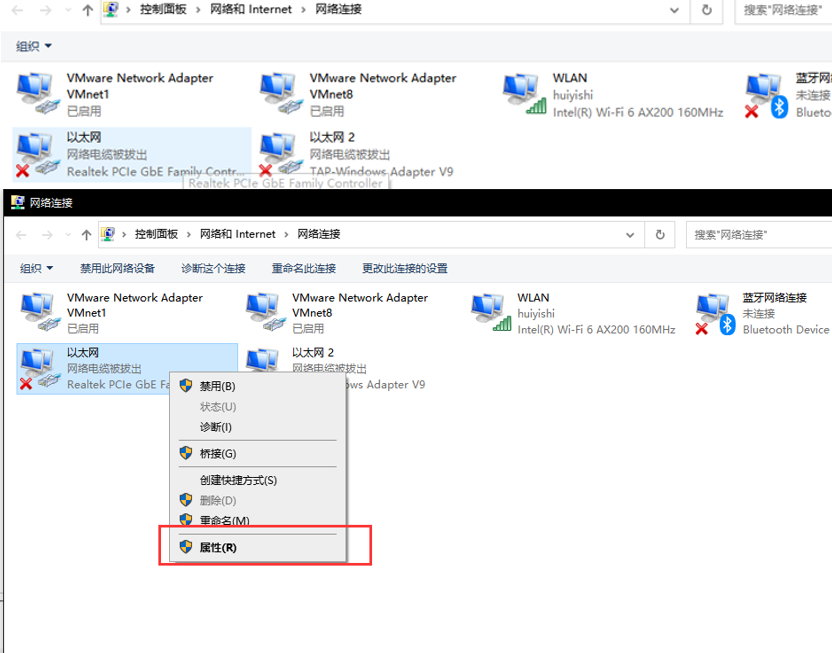 网络基础知识
PART ONE
在高级网络设置中找到更改适配器选项

找到以太网，然后右键

单击属性
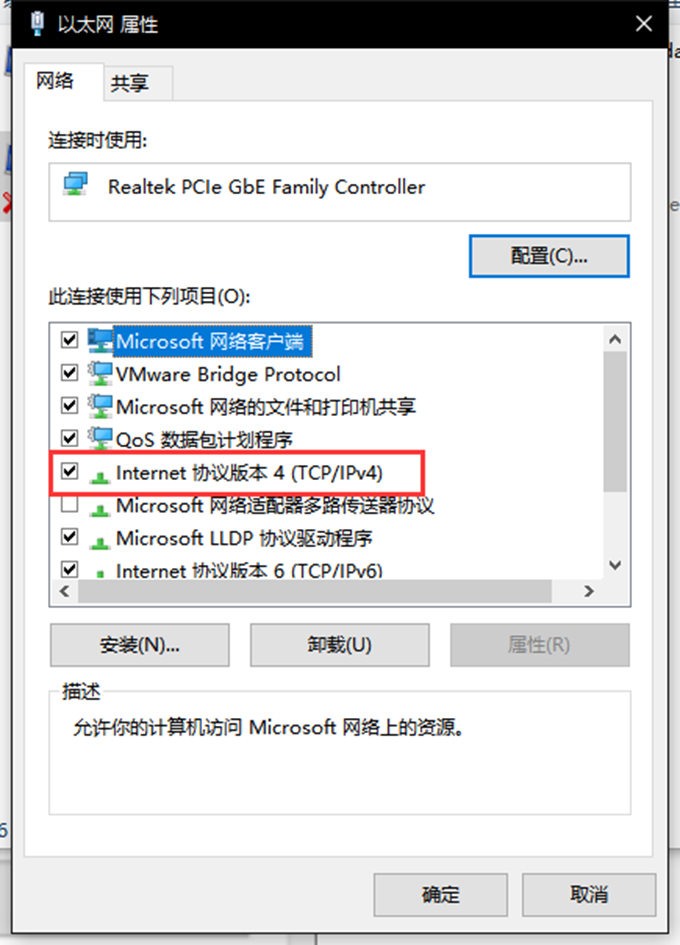 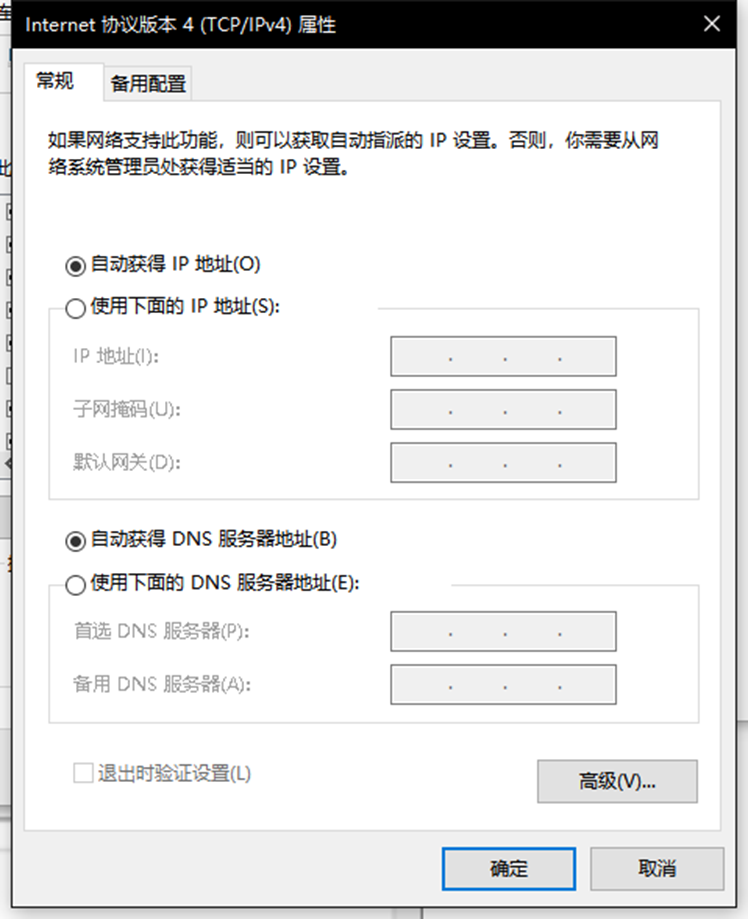 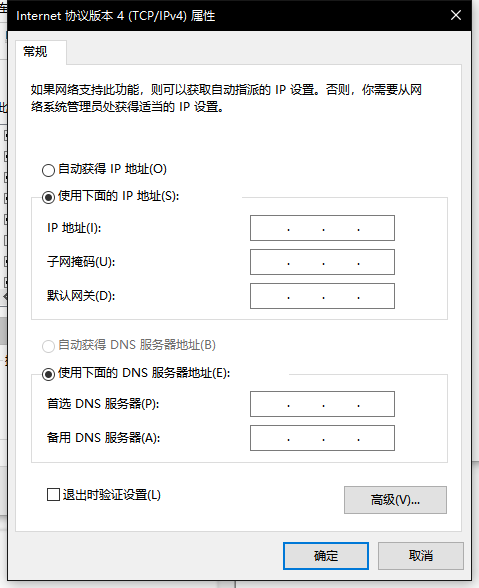 如何配置电脑网络
找到Internet 协议版本4，单击属性
 






选择自动获取IP地址
或者选择使用下面的IP地址，自行填写IP地址、子网掩码、默认网关三项
网络基础知识
PART ONE
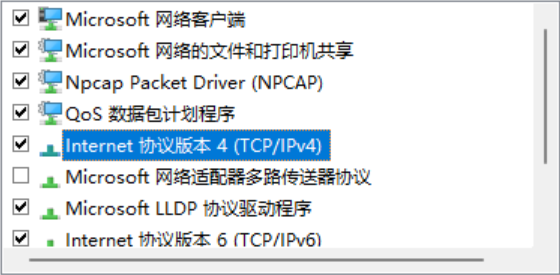 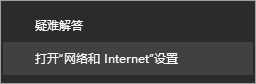 网络适配器
网络适配器与前面配置静态IP的步骤相同。
网络基础知识
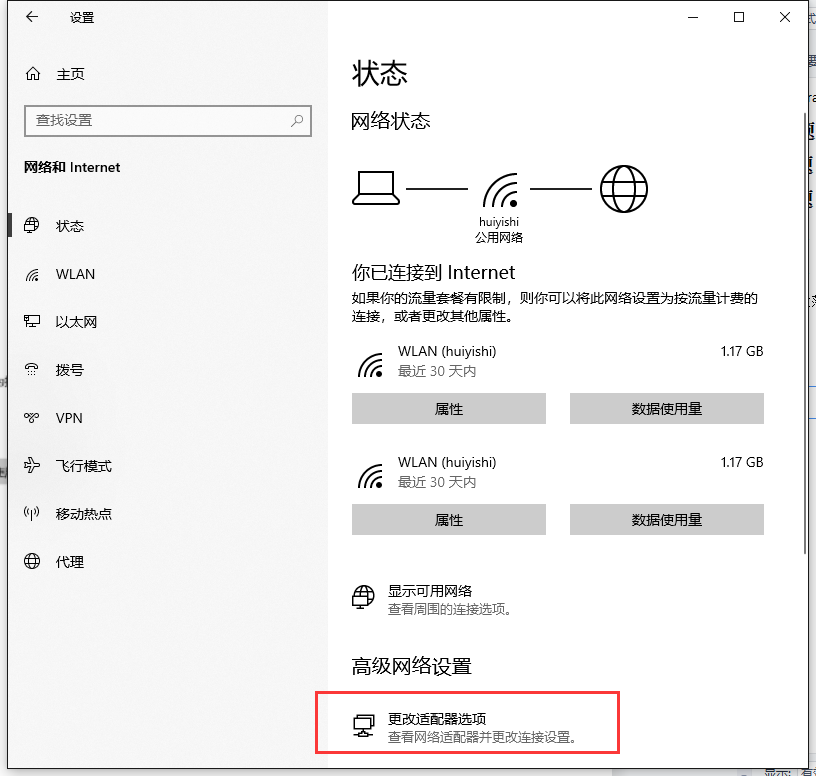 PART ONE
网卡
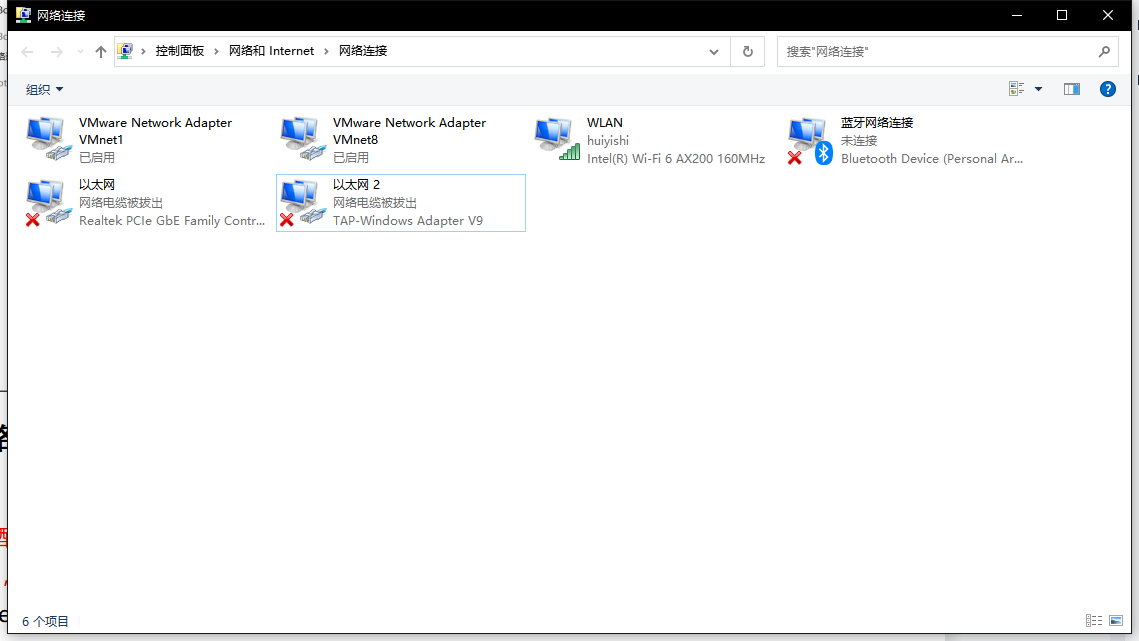 网络基础知识
PART ONE